Day 2: Scientific Inquiry
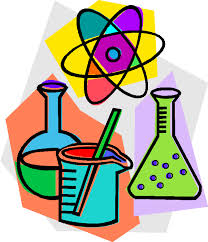 What is Scientific Inquiry?
Scientific Inquiry is the diverse ways scientists study the natural world and propose explanations based on the evidence that they gather.
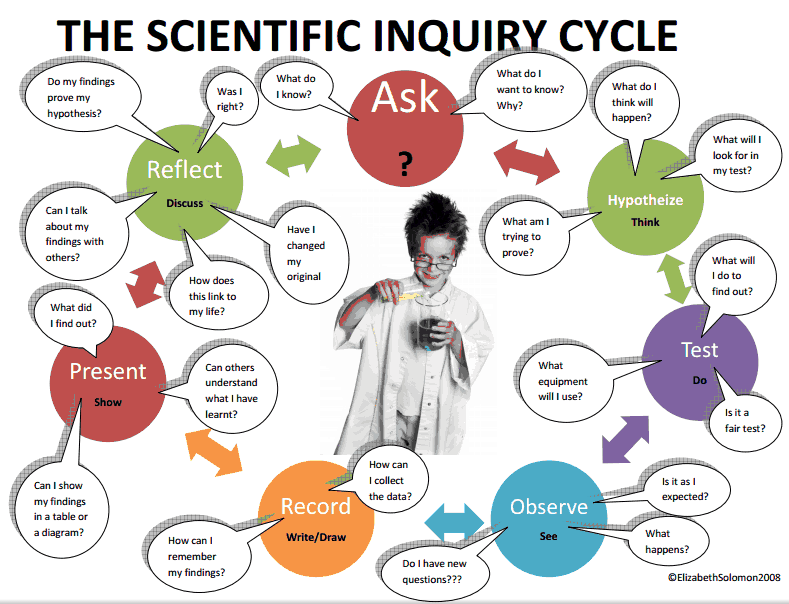 What is an inference?
Explaining or interpreting an observation.  Inferences must be reasonable and based on evidence.
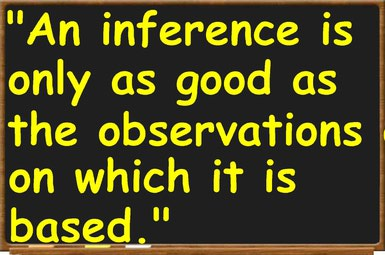 Observation 1: The cattle and the antelope are standing quietly together.
Reasonable inference 1: The cattle and the antelope do not attack each other.
Unreasonable inference 1: None of the animals in this region attack each other.
Observation 2: Some of the cattle are eating grass.
Reasonable inference 2: The grass is food for the cattle and antelope.

Unreasonable inference 2: Most of the grass in this area is eaten by the cattle.
The Scientific Method
Step 1: Make an observation
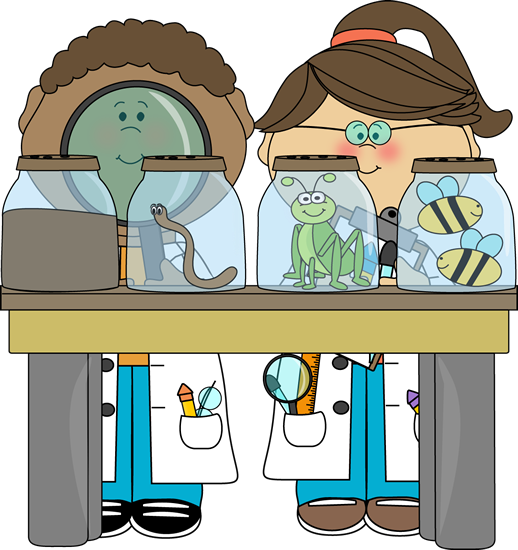 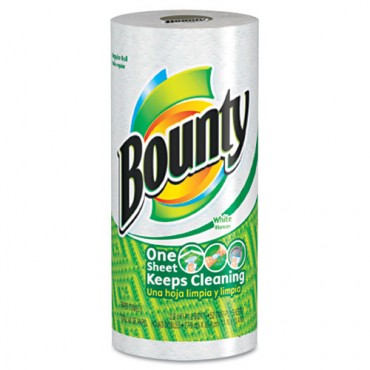 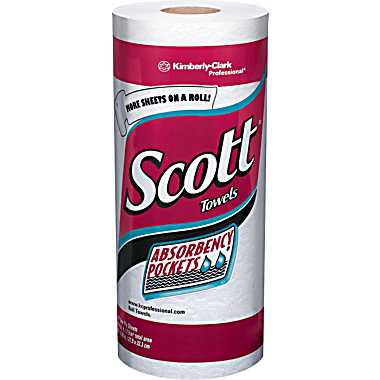 The Scientific Method
Step 2: State the Problem after making an observation.
This is written in the form of a question.

Example: Which of these two paper towel brands will absorb more water?
The Scientific Method
Step 3: Form a Hypothesis
A hypothesis is a possible answer to your question.  It is usually based on the inference made from the observation!
It is a testable statement (more on this later…)

Example: If Bounty is thicker than Scott, then Bounty will absorb more water.
The Scientific Method
Step 4: Perform an Experiment to test the hypothesis.
Example: How would you test which paper towel will absorb more?
Spread out a certain amount of liquid
Use the paper towel to pick up as much as you can
Measure how much is left over
The Scientific Method
Step 5: Collect and Analyze the Data
Includes creating tables or graphs to look for trends.
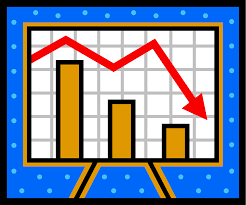 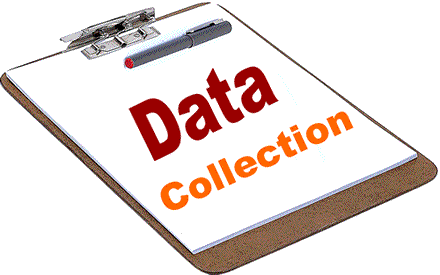 The Scientific Method
Step 6: Draw a Conclusion
Here you look at the data from the experiment to see if your hypothesis was correct or incorrect.
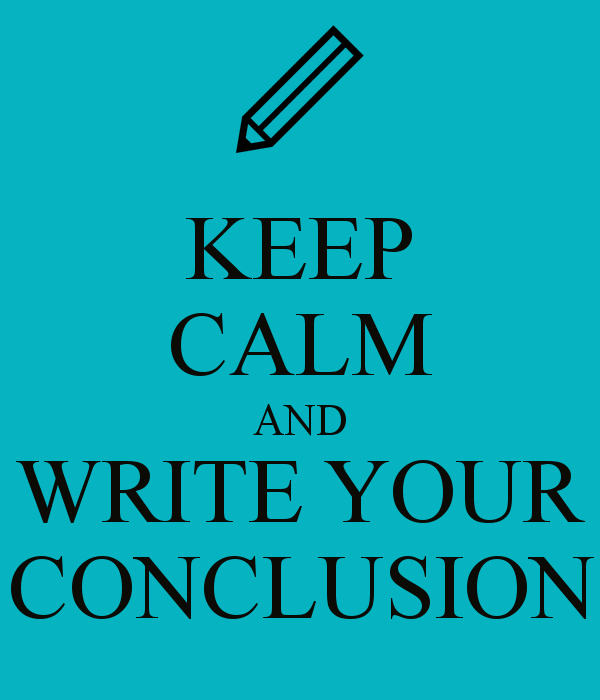 Scientific Method Example
Observation: My car won’t start.
State the problem: Is my car out of gas?
Hypothesis: If I put gas in my car, then it will start.
Experiment: First, I get a ride to the gas station. I purchase 5 gallons of gas. Then I return to my car and put the gasoline in the tank. Once the gasoline is in the tank, I will attempt to restart the car.
Analysis: I note my car started after I put in gas.
Conclusion: My car wouldn’t start because it was out of gas.